13. prednáška (20.12.2021)
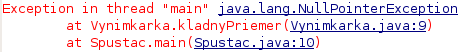 Vlastné výnimky
a zopár užitočných vecí
alebo
Koniec PAZ1a
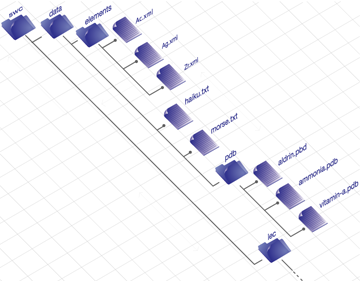 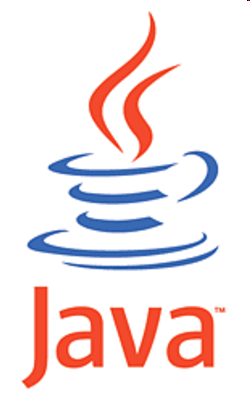 Výnimka
Exception in thread "main" java.lang.NullPointerException
at Vynimkarka.kladnyPriemer(Vynimkarka.java:9)
at Spustac.main(Spustac.java:10)
Čo sú to výnimky?
Výnimky 
špeciálne objekty výnimkových tried
vznikajú vo výnimočných stavoch, keď nejaké metódy nemôžu prebehnúť štandardným spôsobom alebo nevedia vrátiť očakávanú hodnotu
takmer všetky moderné programovacie jazyky signalizujú výnimočný (neočakávaný) stav vo forme výnimiek
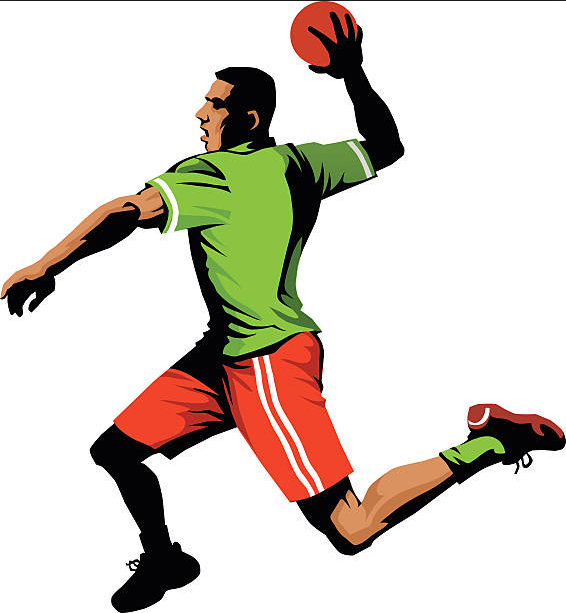 ArrayIndexOutOfBoundsException
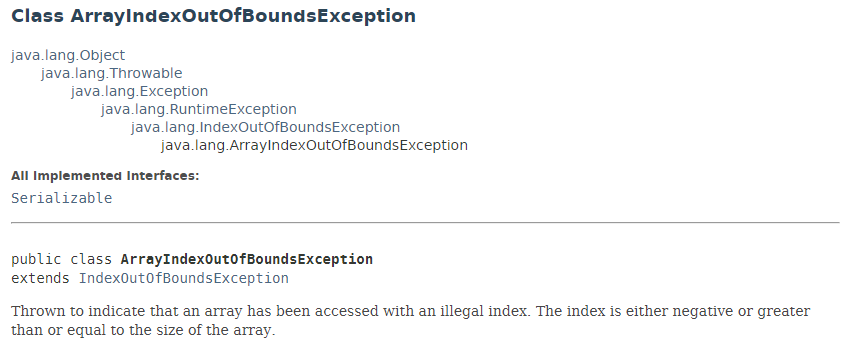 Rôzne triedy výnimiek
java.lang.NullPointerException
robíme operáciu typu null.metoda()
java.lang.ArithmeticException: / by zero
delili sme celočíselne nulou
java.lang.NegativeArraySizeException
int[] pole = new int[-5];
java.lang.ArrayIndexOutOfBoundsException: 10
použili sme index poľa 10, čo je mimo rozsahu poľa, ktoré malo veľkosť 10 alebo menej
java.io.FileNotFoundException
pokúšame sa otvoriť súbor na čítanie, ktorý neexistuje, alebo zapisovať do súboru na mieste, kde sa to nedá
Výnimková skaza
Hodená výnimka okamžite ukončuje každú metódu alebo blok príkazov, kde sa vyskytne, a postupne vybubláva
ak tomu nezabránime...
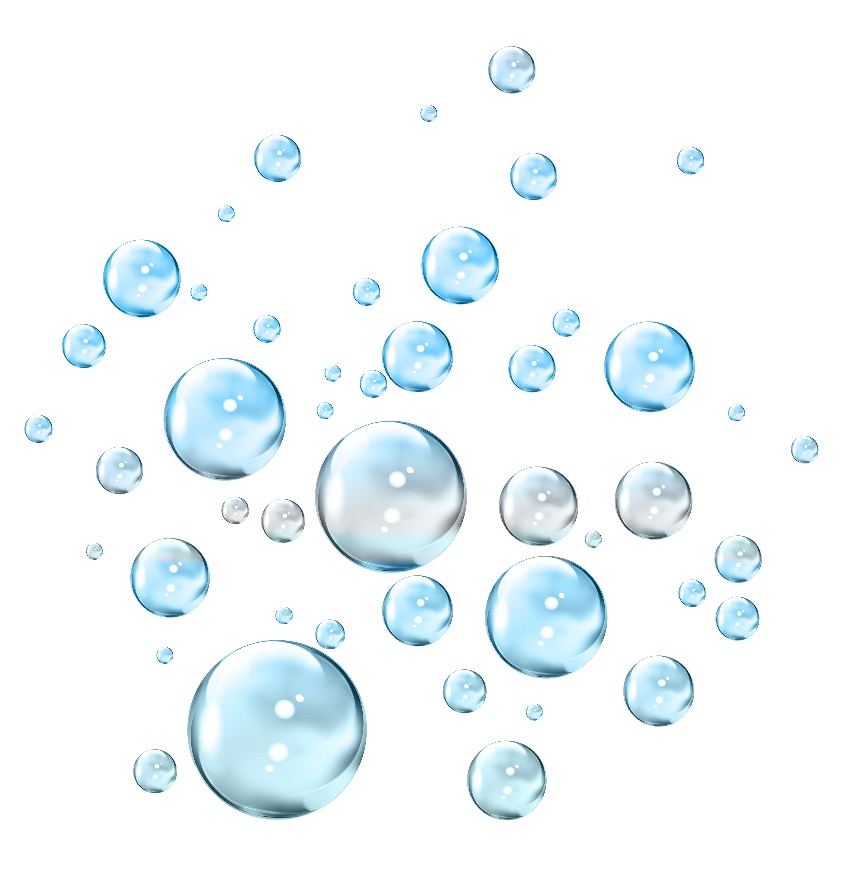 try-catch-finally
try {
  // ...
} catch (TypVýnimky1 e) {
  // ...
} catch (TypVýnimky2 e) {
  // ...
} finally {
  // príkazy, ktoré sa vykonajú bez ohľadu na to, čo sa stalo
}
Rozdelenie výnimiek:
kontrolované – checked: musia sa odchytávať
nekontrolované – unchecked: nemusia sa odchytávať
Klasika…
public class Pomocnik {

  public List<Integer> nacitajCisla(File subor) {
    try (Scanner sc = new Scanner(subor)) {
      List<Integer> vysledok = new ArrayList<>();
      while (sc.hasNext()) {
        vysledok.add(sc.nextInt());
      }
      return vysledok;
    } catch (FileNotFoundException e) {
      System.err.println("Chyba");
    }
    
    return null;
  }
}
Musíme chytať, lebo kontrolovaná výnimka, iné výnimky vybublajú...
Kde je finally so zatvorením Scannera?
try-catch-finally
try {
  // ...
} catch (TypVýnimky1 e) {
  // ...
} catch (TypVýnimky2 e) {
  // ...
} finally {
  // príkazy, ktoré sa vykonajú bez ohľadu na to, čo sa stalo
}
Rozdelenie výnimiek:
kontrolované – checked: musia sa odchytávať
nekontrolované – unchecked: nemusia sa odchytávať
Kontrolované výnimky
Filozofický pohľad: 
zotaviteľné chyby
Programátorsky pohľad:
výnimky, ktoré sa nemôžu „šíriť“ bez povšimnutia

Kontrolované výnimky nemusíme odchytávať, ale nesmú byť vyhodené z metódy bez toho, aby to mala metóda vo svojom popise...
Klasika…
public class Pomocnik {

  public List<Integer> nacitajCisla(File subor) throws                                    FileNotFoundException {
    try (Scanner sc = new Scanner(subor)) {
      List<Integer> vysledok = new ArrayList<>();
      while (sc.hasNext()) {
        vysledok.add(sc.nextInt());
      }
      return vysledok;
    } 
  }
}
Môžeme nechať „vybublať“ aj kontrolovanú výnimku, len to musíme explicitne uviesť
throws
public … metoda(…) throws TypVýnimky1, TypVýnimky2, ... {

}
Zoznam typov výnimiek (výnimkových tried), ktoré môže metóda vyhodiť ako upozornenie pre používateľov metódy.
v throws:
môžu byť uvedené nekontrolované výnimky, ktoré sú z metódy vyhadzované („vybublávané“)
musia byť uvedené kontrolované výnimky, ktoré sú z metódy vyhadzované („vybublávané“)
Kontrolovaná vs. nekontrolovaná
Ako zistiť, ktorá výnimka je kontrolovaná a ktorá je nekontrolovaná?
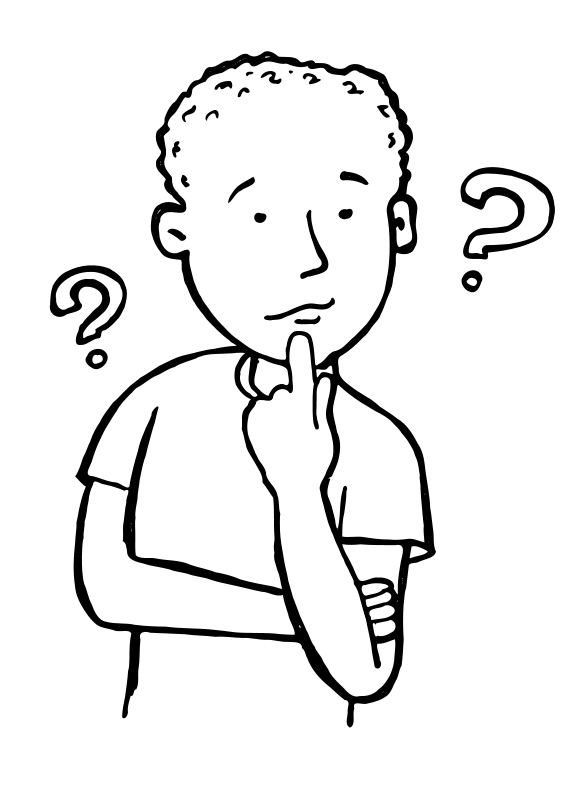 Rodokmeň výnimiek
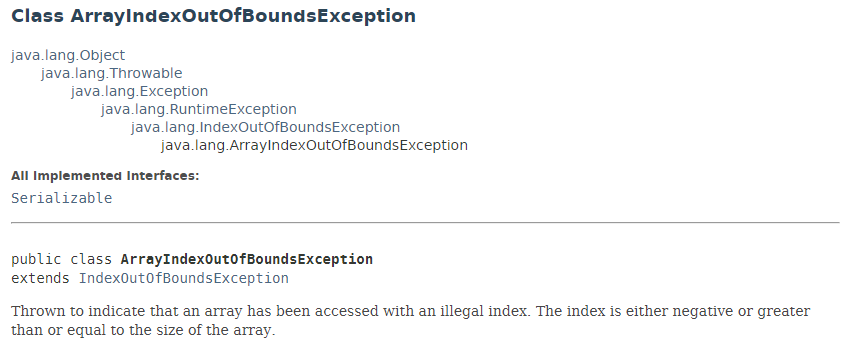 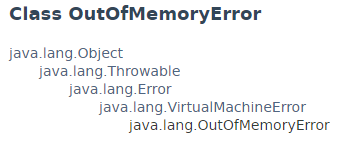 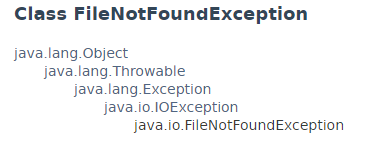 Throwable
Každý objekt, ktorý sa dá vyhodiť, musí byť inštanciou triedy, ktorá rozširuje triedu Throwable
upozornenie: koncovkou „able“ končia zvyčajne mená rozhraní (Iterable, Comparable, Runable, …), Throwable je ale trieda…
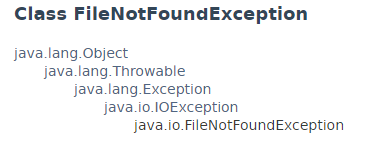 Výnimky v hierarchii
Výnimky sú triedy v hierarchii dedičnosti
Throwable
Exception
Error
Nemusíme
odchytávať (nekontrolované)
RuntimeException
Druhy výnimiek
Nekontrolované výnimky (Runtime Exceptions)
nemusia sa uviesť v throws
potomkovia triedy RuntimeException
Chyby (Errors)
ako nekontrolované výnimky...
abnormálny stav systému, aplikácia nemá šancu sa zotaviť
vznikajú, aby sa dalo zistiť miesto a príčina chyby
potomkovia triedy Error
Kontrolované výnimky (Exceptions)
musia sa uviesť v throws
čokoľvek, čo nie je nekontrolovaná výnimka alebo chyba
zvyčajne rozširuje triedu Exception
Ktorá je aká?
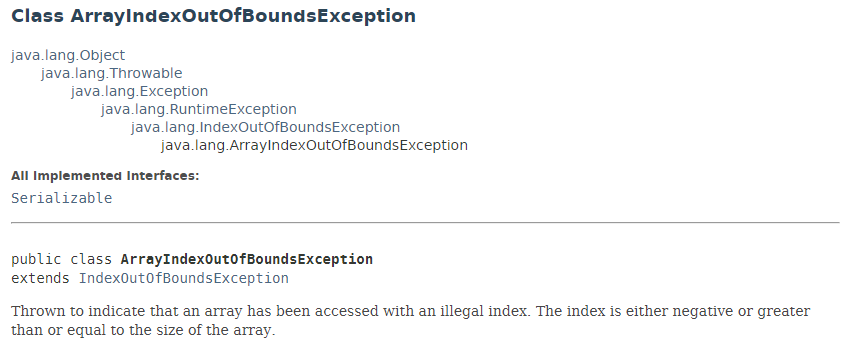 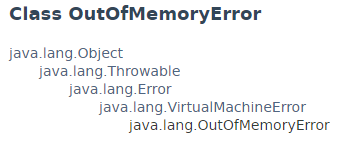 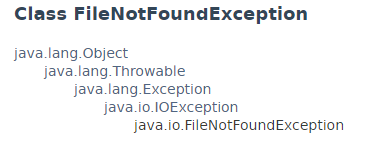 Vyhadzovanie výnimiek
if (subor == null) {
  throw new IllegalArgumentException(
                    "Parameter subor nesmie byt null.");
}
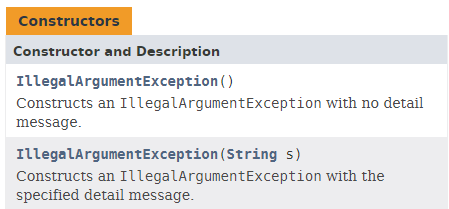 Cez príkaz throw vyhodíme referenciu na objekt výnimkovej triedy.
Informačná hodnota výnimky
Cieľ: načítať čísla zo súboru
Odchytená výnimka: InputMismatchException
Používateľa nezaujíma, čo sa deje vo vnútri metódy a aká interná výnimka vznikla.
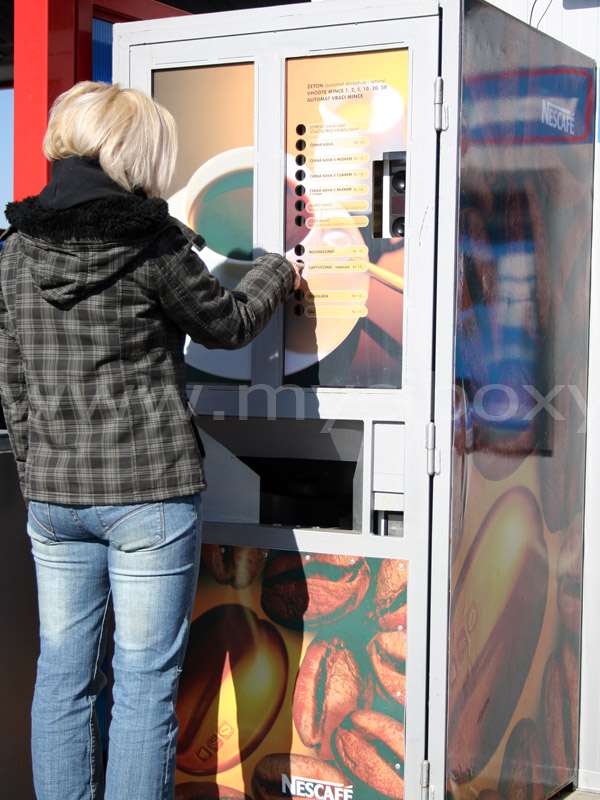 Chcem kávu:
PrazdnyZasobnikC10Exception
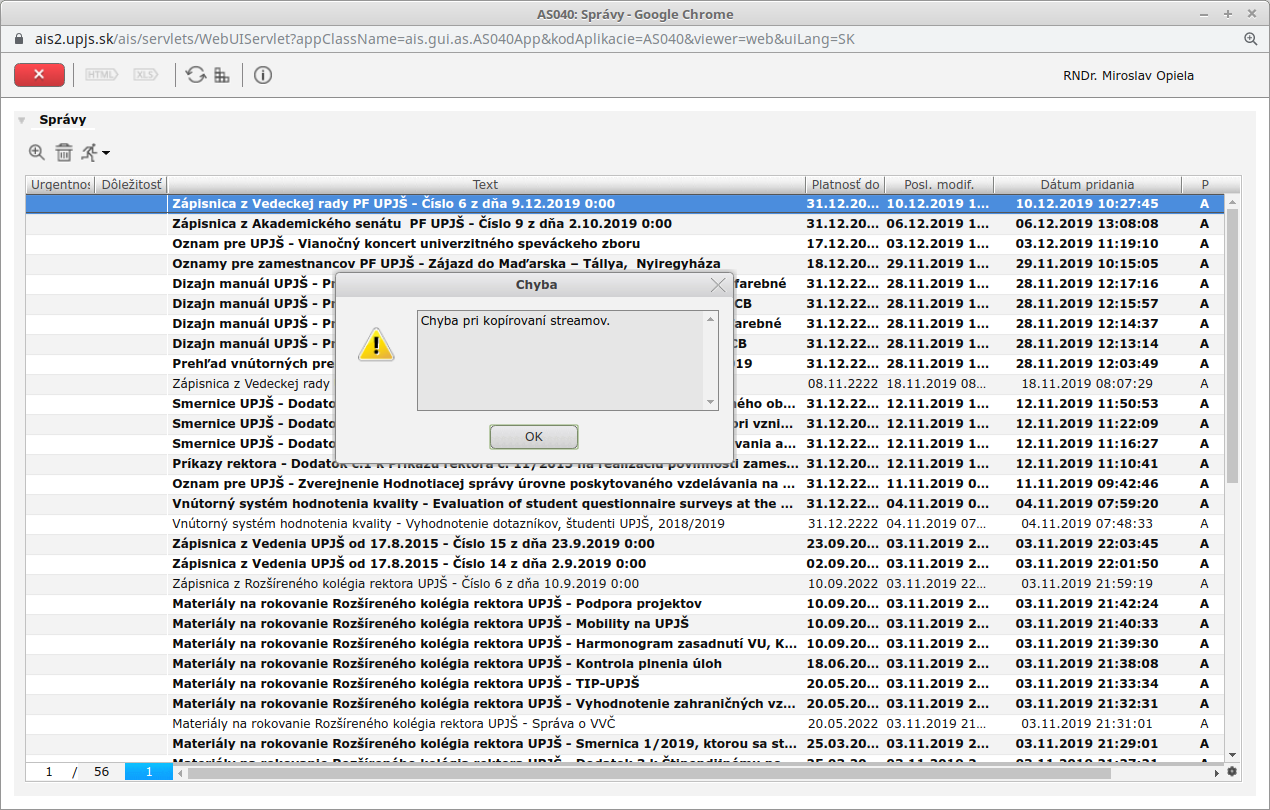 Informačná hodnota výnimky
Výnimka má poskytnúť informácie tak, aby používateľ metódy (=iný programátor) vedel čo najskôr identifikovať príčinu alebo zostaviť dobrý „odchytávaco-reakčný“ kód
výnimky vyhodené počas vývoja
výnimky vyhodené pri testovaní
výnimky zaznamenané v logoch pri behu aplikácie
Zdroje informácii:
názov výnimkovej triedy
popisná správa vo výnimke
výnimka nižšej úrovne (príčina)
Vlastné výnimkové triedy
Vytvoríme triedu rozširujúcu Exception, RuntimeException alebo inú existujúcu výnimkovú triedu
vlastné zmysluplné konštruktory
málokedy: môžeme pridať vlastné inštančné premenné alebo metódy

Vlastné konštruktory
konštruktory sa nededia
zvyčajne sa inšpirujeme konštruktormi rodičovskej triedy
Vlastné výnimkové triedy
public class NacitanieZlyhaloException extends Exception {
		public NacitanieZlyhaloException() {
		}
		public NacitanieZlyhaloException(String message) {
			super(message);
		}
		public NacitanieZlyhaloException(Throwable cause) {
			super(cause);
		}
 	public NacitanieZlyhaloException(String message,                                          Throwable cause) {
 		super(message, cause);
 	}
}
príčina výnimky
– iná výnimka
Vyhadzujeme vlastnú výnimku
public List<Integer> nacitajCisla(File subor)                       throws NacitanieZlyhaloException {

  …

  if (!subor.exists()) {
    throw new NacitanieZlyhaloException(                      "Subor " + subor + " neexistuje.");

  …

}
Prebaľovanie výnimiek
Odchytenú výnimku nižšej úrovne „prebalíme“ do vlastnej výnimky s väčšou informačnou hodnotou.
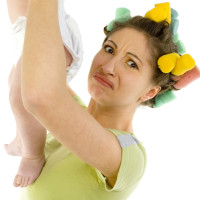 FileNotFoundException
InputMismatchException
…
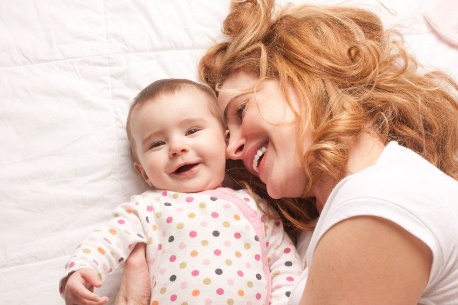 NacitanieZlyhaloException
Prebaľovanie výnimiek
public List<Integer> nacitajCisla(File subor)                                 throws NacitanieZlyhaloException {

  …    
  try (Scanner sc = new Scanner(subor)) {
  …      …    
  } catch (InputMismatchException e) {
    throw new NacitanieZlyhaloException(                          "Subor obsahuje neciselny retazec.", e);
  }
}
Vyhadzujeme prebalenú výnimku
Príčina (cause) vyhodenej výnimky
catch bloky – ako to naozaj je
Výnimky sú triedy v hierarchii dedičnosti







Výnimka prechádza catch blokmi, pokiaľ ju niektorý neodchytí
Prvý catch blok odchytí FileNotFoundException a potomkov
Druhý catch blok odchytí IOException a potomkov
Tretí catch blok odchytí Exception a potomkov
try {	
	  ...
} catch (FileNotFoundException e) {
  System.err.println("Nenašiel som súbor");
} catch (IOException e) {
  System.err.println("Vstupno-výstupná chyba");
} catch (Exception e) {
  System.err.println("Nastala nejaká výnimka");
}
catch bloky – ako to naozaj je
catch bloky radíme od najšpecifickejšieho po najvšeobecnejší
inak odchytíme výnimku skôr, ako si želáme
Pozor na hierarchiu: pod výnimkou Exception sú aj nekontrolované výnimky RuntimeException
neexistuje jednoduchá možnosť ako odchytiť iba kontrolované výnimky a nekontrolované poslať vyššie
Výnimky pri prekrývaní metód
public class Book {
	public void getLocation() throws BookException {
      ...
	}
  }
public class AudioBook extends Book {
	public void getLocation() throws
              BookException, AudioBookException {
      ...
	}
  }
Toto je pre kontrolované výnimky zakázané!
Prekrývajúca metóda môže mať v throws iba podmnožinu kontrolovaných výnimiek pôvodnej triedy
Môžeme mať throws
BookException alebo NIČ
Kontrolované vs. nekontrolované
Ktorý typ výnimky použiť?
    „Kontrolované výnimky sú experimentom,
    ktorý zlyhal.“
                          – Bruce Eckel„Kontrolované výnimky pre zotaviteľné chyby,          nekontrolované pre programátorské chyby.“
                          – Joshua Bloch
			

žiadny iný OOP jazyk nemá kontrolované výnimky
ani C# (poučili sa(?)), ani Python, ani C++...
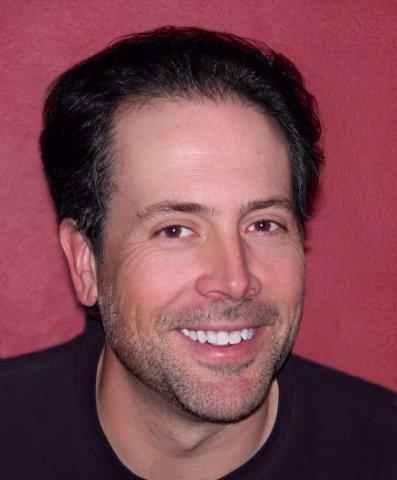 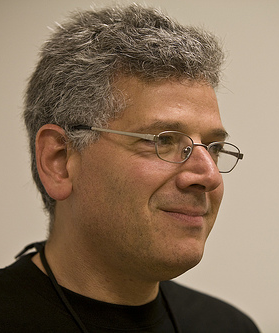 Výnimky - časté chyby
Problém neriešime - všetko zatajíme – výnimka sa zhltne
program nebeží, ale nik nevie prečo...



Banality riešime výnimkami
try {	
	   citac = new Scanner(f);
} catch (FileNotFoundException e) {}
try {	
	   int i = 0;
   while (true) {
      pole[i+1] = 2 * pole[i];
      i++;
	   }
} catch (ArrayIndexOutOfBoundsException e) {}
Výnimky - časté chyby
Nechce sa nám robiť zmysluplné výnimky


Neprebalené výnimky bublajú príliš vysoko
sťažujeme sa na veci, ktoré už volajúci kód určite nevyrieši
void metóda() throws Exception {
   ...
}
void upečKoláč() throws IOException, SQLException {
   ...
}
Zopár bonusov
switch
namiesto if-elseif-elseif-elseif-...-elseif-else
aplikovateľné na: byte/Byte, short/Short, char/Character, int/Integer, String, enum
menu v konzole s využitím Scanner-a a System.in
switch (value) {
	case 1: 		// nejaký kód
		break;
	default:
		break;
}
if (value == 1)
else
Anonymné triedy
public class BookByRatingComparator implements Comparator<Book> {

  public int compare(Book book1, Book book2) {
      return Double.compare(book1.getRating(),                              book2.getRating());
  }
}
Objekty na jedno použitie (pozor, nie je to static)
Anonymná trieda
nemá názov
je definovaná priamo pri vytváraní inštancie
demo
O čom je dobré vedieť
Trieda v triede (nested, inner, local classes)
Number literals (ako zapísať čísla v dvojkovej sústave a pod.)
Format numbers (printf)
Enum (zopár možností)
Java Style Guide (čo sa patrí pri písaní kódu)
Ternary operator (?, :)
Effective Java
Best practices for the Java Platform
Avoid creating unnecessary objects
Prefer try-with-resources to try-finally
Always override hashCode..., toString
Minimize mutability
Prefer interfaces to abstract classes
Design method signatures carefully
Return empty collectinos or arrays, not nulls
Write doc comments for all exposed API elements
Effective Java
Minimize the scope of local variables
Prefer for-each loops to traditional for loops
Avoid float/double if exact answers are required
Prefer primitive types to boxed primitives
Avoid strings where other types are more appropriate
Beware the performance of string concatenation
Refer to objects by their interfaces
Don't ignore exceptions
Rýchlejší ako scanner
BufferedReader
readLine() - načíta riadok
read() - načíta znak
FileReader extends InputStreamReader
new FileReader(file)
InputStreamReader
new InputStreamReader(System.in)
Serializable
Rozhranie - umožnuje "zabaliť" objekt
Effective java – prefer alternatives to serializable
serialVersionUID, Serializácia a deserializácia
FileOutputStream file = new FileOutputStream(filename); 
ObjectOutputStream out = new ObjectOutputStream(file); 
out.writeObject(object); 
out.close(); file.close(); 

FileInputStream file = new FileInputStream(filename); 
ObjectInputStream in = new ObjectInputStream(file); 
Movie object1 = (Movie) in.readObject(); 
in.close(); file.close();
binárne súbory, nie textové
JavaDoc
Dokumentácia je súčasťou každého slušného projektu.
Do dokumentácie sa zahrnú komentáre pred triedami, inštančnými premennými a metódami, ktoré začínajú znakmi /**
Komentáre metód majú aj niekoľko špeciálnych označení
@param vstupny_parameter popis vstupného parametra
@return popis výstupnej hodnoty
@throws vymenovanie vyhadzovaných výnimiek
JavaDoc komentáre využívajú generátory dokumentácie a vývojové prostredia (IDE). 
Vygenerovanie v Eclipse: Project->Generate Javadoc...
Maven
Komplexný nástroj pre správu, riadenie  a automatizáciou „buildov“ aplikacií
Štandard vo svete Javy


artefakt (artifact) – základný prvok Mavenu - niečo, čo je výsledkom projektu alebo je to použité projektom
archetyp (archetype) – artefakt s predpripravenou šablónou projektu
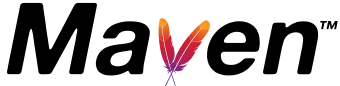 JPAZ2 archetypy
Katalóg archetypov pre predmet PAZ1a: 
http://jpaz2.ics.upjs.sk/maven/archetype-catalog.xml
jpaz2-archetype-novice
jpaz2-archetype-quickstart
jpaz2-archetype-launcher
jpaz2-archetype-theater
Maven - artefakty
Mavenovský projekt = Maven artefakt
Identifikácia artefaktov:
groupId – jedinečná identifikácia skupiny artefaktov
artifactId – identifikácia artefaktu v rámci skupiny
pre nás: názov projektu
version – verzia artefaktu
packaging – typ výstupu
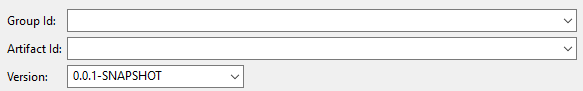 Maven - závislosti
Chcem použiť nejakú „cool“ knižnicu vo svojom projekte (svojom artefakte) = pridám „cool“ knižnicu (jej artefakt) ako závislosť (dependency) do projektu
Závislosti = iné artefakty, ktoré potrebujem pre fungovanie môjho projektu (artefaktu)
Zdroje artefaktov: 
Maven Central Repository 
vyhľadávanie: https://search.maven.org/
vlastné (privátne) repozitáre
artefakty nainštalované v lokálnom repozitári (cache)
Takmer všetky známe i menej známe Java projekty.
Pridanie závislosti
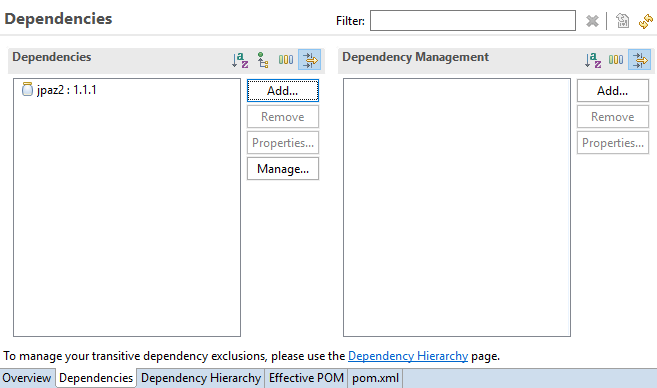 <dependency>
  <groupId>sk.upjs</groupId>
  <artifactId>jpaz2</artifactId>
  <version>1.1.1</version>
</dependency>
pom.xml – kompletný popis projektu
pom.xml
pom.xml
Project Object Model 
v xml formáte popisuje projekt
závislosti
pluginy
konfigurácie
proces zostavovania („buildovania“) 
Effective POM – reálne použitý pom.xml
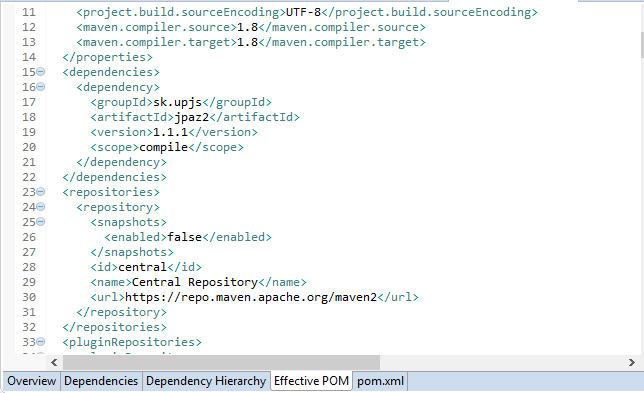 Buildovanie
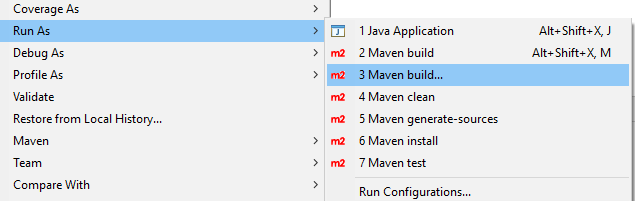 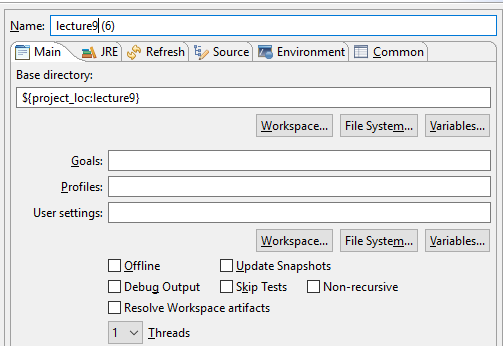 Cieľ „buildovania“ =
čo chceme vykonať
Ciele buildovania
package
vytvorí jar-ko 
ak je packaging nastavený na jar (iné zatiaľ nepoznáme)
vytvorí spustiteľné a minimalizované jar-ko
ak sa použije konfigurácia pom.xml akú vytvárajú napr. JPAZ2 archetypy
<exec.mainClass>trieda spúštača</exec.mainClass>
výstup: v podadresári target projektu
javadoc:javadoc
podľa javadoc komentárov vytvorí dokumentáciu
výstup: v podadresári target/site/apidocs
Ako to funguje?
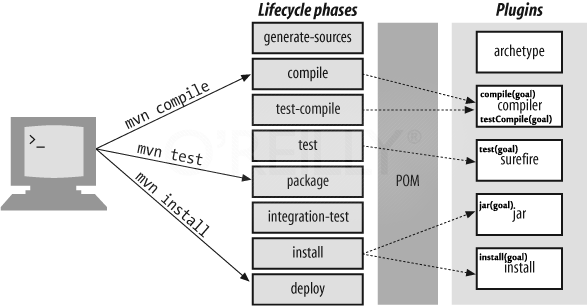 Pluginy = vykonávajú reálnu prácu cez žiadosť na vykonanie nejakého cieľa
Lifecycle = postupnosť fáz buildovania
Ciele sa môžu „zaregistrovať“ do nejakých fáz (cez pom.xml alebo samé)
Čo napísať do goals?
Goals:
fáza lifecycle = vykonaj všetko po danú fázu (vrátane)
napr. package

cieľ pluginu = vykonávaj life-cycle až kým nevykonáš cieľ
ak cieľ nie je „napojený“ na žiadnu fázu, len vykonaj cieľ
javadoc:javadoc = vykonaj cieľ javadoc pluginu javadoc.
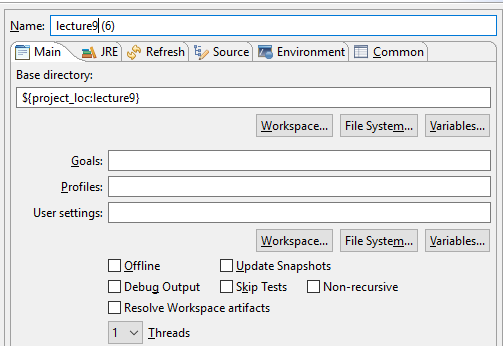 Typické ciele
clean
vyčisti (vymaž) všetky výstupy projektu
compile
skompiluje projekt
site
vytvorí dokumentáciu ku artefaktu
install
package + dalšie veci + inštalácia artefaktu do lokálneho repozitára
Návrat na úplný začiatok
public static void main(String[] args) { ... }
Spustenie 
v Eclipse
cez príkazový riadok
"dvojklikom" na jar súbor
java –jar nazovProjektu.jar
Argumenty:
Run As -> Run configurations ... -> Arguments
java –jar kopirovacCisel.jar cisla.txt vystup.txt ...
Ďakujem za pozornosť !
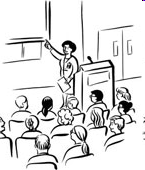